Qari mill-Ewwel Ittra ta’ San Pawl Appostlu lil Timotju1 Tim 4, 12-16
Għażiż, qis li ħadd ma jmaqdrek għax inti żagħżugħ; kun ta’ eżempju għal dawk li jemmnu, fi kliemek u fl-imġiba tiegħek,
fl-imħabba, fil-fidi, fis-safa.
Sa ma niġi, ħu ħsieb il-qari 
tal-Kotba Mqaddsa, 
it-twissijiet u t-tagħlim. Tinsiex il-grazzja li
għandek fik, li kienet mogħtija lilek bis-saħħa 
tal-kliem tal-profezija u
bit-tqegħid tal-idejn 
tal-presbiteri fuqek.
Dawn il-ħwejjeġ ħu ħsiebhom, agħti ruħek għalihom, biex kulħadd jara li int miexi ’l quddiem. Għasses fuqek innifsek u
fuq it-tagħlim tiegħek; żomm sħiħ f’dawn il-ħwejjeġ għax, jekk tagħmel hekk, issalva lilek innifsek u 
lil dawk li jisimgħuk.
Il-Kelma tal-Mulej.
R:/ Irroddu ħajr lil Alla
Salm Responsorjali
R:/ Kbar huma 
l-għemejjel tal-Mulej
Is-sewwa u l-ħaqq għemil idejh; 
ta’ min joqgħod fuqhom 
il-preċetti tiegħu,
imwettqa għal dejjem ta’ dejjem, magħmula 
bis-sewwa u bid-dritt.
R:/ Kbar huma 
l-għemejjel tal-Mulej
Bagħat jifdi lill-poplu tiegħu, waqqaf għal dejjem 
il-patt tiegħu.
Qaddis u tal-biża’ hu ismu!
R:/ Kbar huma 
l-għemejjel tal-Mulej
Il-bidu tal-għerf hu l-biża’ tal-Mulej: 
tassew bil-għaqal kull min jimxi bih,
għal dejjem jibqa’ t-tifħir tiegħu!
R:/ Kbar huma 
l-għemejjel tal-Mulej
Hallelujah, Hallelujah
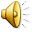 Ejjew għandi, intom ilkoll li tinsabu mħabbtin u mtaqqlin, u jiena nserraħkom, 
jgħid il-Mulej.
Hallelujah, Hallelujah
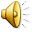 Qari mill-Evanġelju ta’  San Luqa
Lq 7, 36-50
R:/ Glorja lilek Mulej
F’dak iż-żmien, wieħed 
mill-Fariżej stieden lil Ġesù biex jiekol miegħu; Ġesù daħal għand il-Fariżew u qagħad għall-ikel. Issa
fil-belt kien hemm midinba magħrufa. 
Din saret taf li kien qiegħed għall-ikel fid-dar 
tal-Fariżew; ġiebet vażett
tal-alabastru biż-żejt ifuħ; u marret qagħdet warajh ħdejn riġlejh, tibki u xxarrablu riġlejh bi dmugħha u tixxuttahomlu b’xuxitha;
imbagħad bisitlu riġlejh u dilkithomlu biż-żejt ifuħ.
Kif ra hekk il-Fariżew li stiednu qal bejnu u bejn ruħu:
“Dan, li kien profeta, 
kien ikun jaf min hi u 
x’mara hi din li qiegħda 
tmissu; kien ikun jaf, 
għax hi midinba!”
Imma Ġesù qabad u qallu:
“Xmun, għandi ħaġa xi ngħidlek.”
“Għid magħallem,” 
qallu dak.
“Tnejn min-nies kellhom 
id-dejn ma’ wieħed li
jislef il-flus; wieħed kellu jagħtih ħames mitt dinar u
l-ieħor ħamsin. Minn fejn
iħallsu dejnhom ma kellhomx, u hu ħafrilhom it-tnejn. Min minnhom se jħobbu l-iżjed?” 
Wieġeb Xmun u qal:
“Jidhirli jien li dak li
ħafirlu l-iżjed”
“Ħsibtha tajjeb,” 
qallu Ġesù. Imbagħad dar lejn il-mara u qal lil Xmun:
“Qiegħed taraha lil din 
il-mara? Dħalt għandek, u
ilma għal riġlejja ma tajtnix, iżda hi riġlejja xarrbithomli bi dmugħha u
xxuttathomli b’xuxitha. Bewsa ma tajtnix, iżda hi minn xħin daħlet ma waqfitx tbusli riġlejja. 
Rasi ma dlikthilix biż-żejt,
imma hi dilkitli riġlejja b’żejt ifuħ. Għalhekk ngħidlek li
dnubietha, li kienu ħafna, inħafrulha, għax ħabbet
ħafna; imma min
jinħafirlu ftit, ftitiħobb.”
Imbagħad qal lilha:
“Dnubietek maħfura.”
Dawk li kienu fuq il-mejda
miegħu bdew jgħidu fihom 
infushom:
“Dan min hu biex jaħfer 
id-dnubiet ukoll?”
Iżda hu qal lill-mara:
“Il-fidi tiegħek salvatek; 
mur bis-sliem!”
Il-Kelma tal-Mulej
R:/ Tifħir lilek Kristu